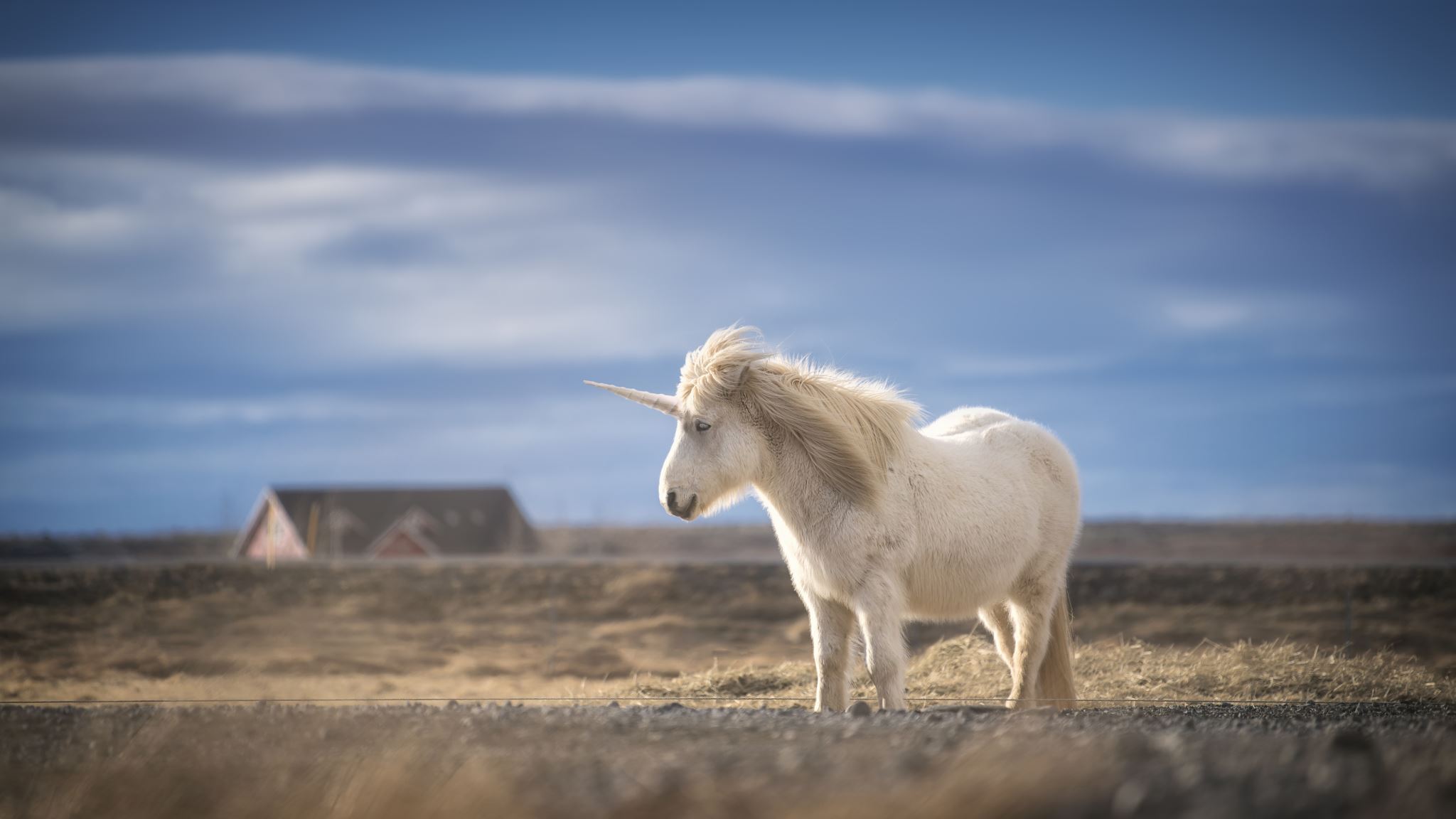 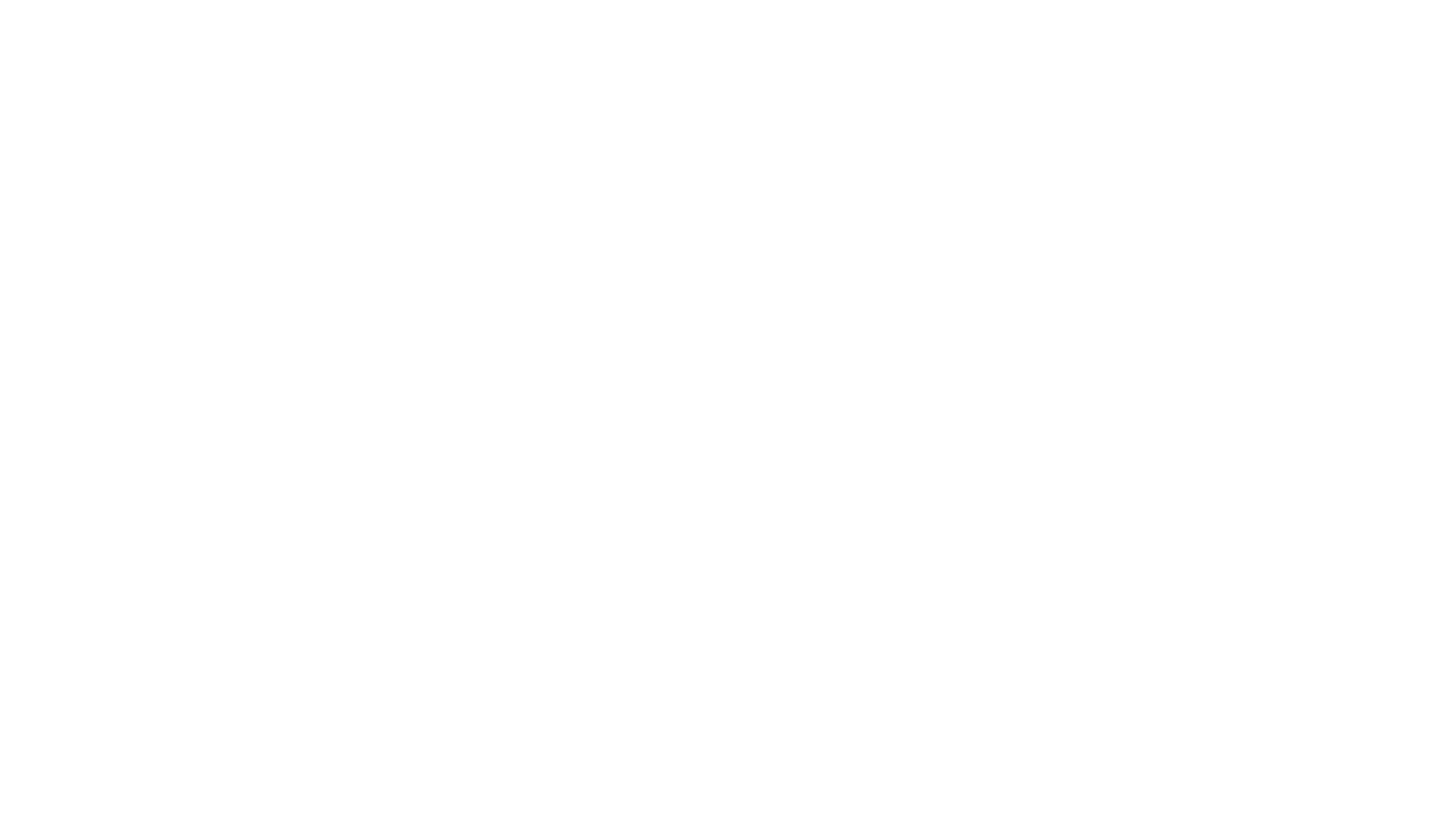 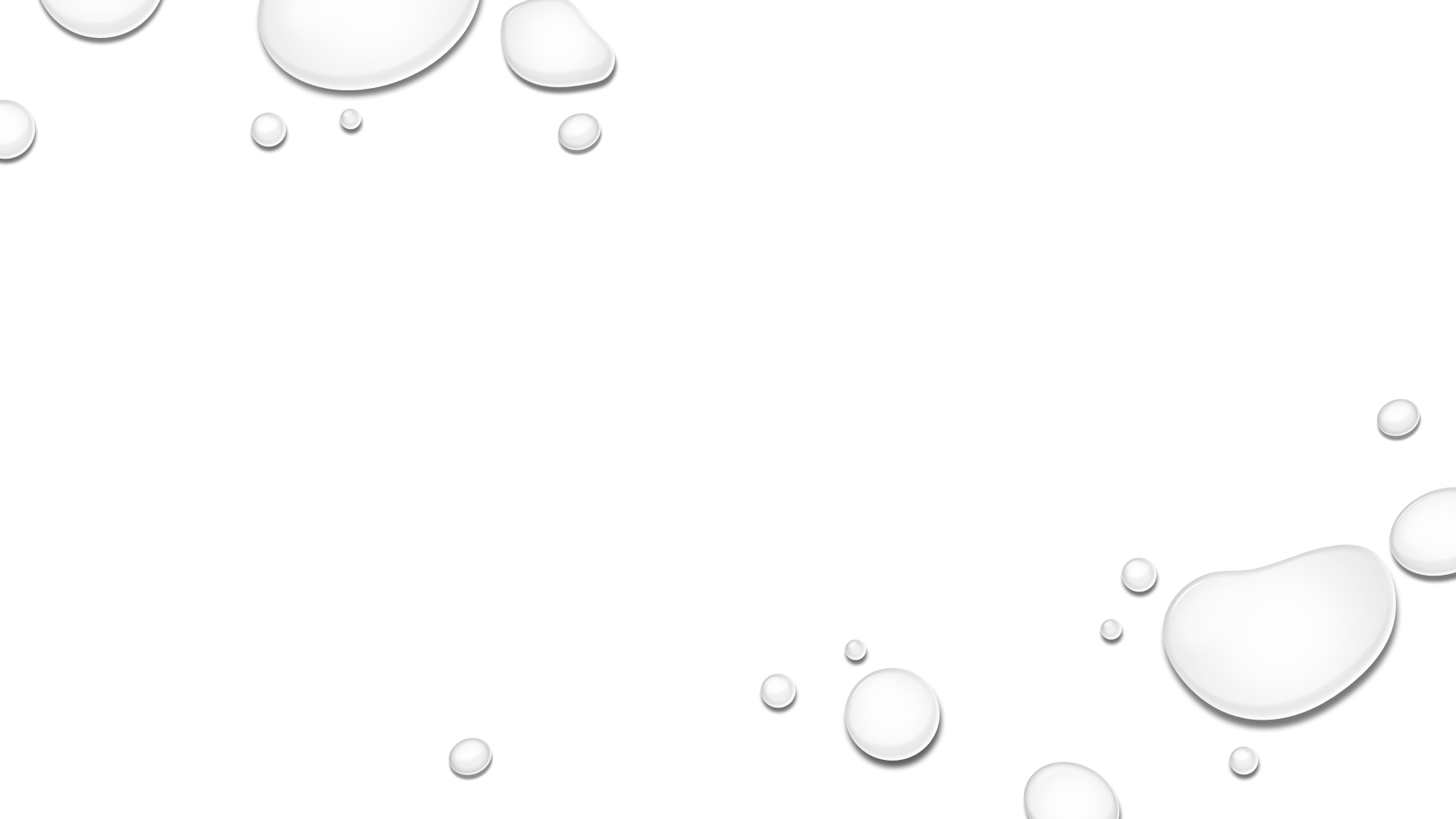 Fantasy Fiction
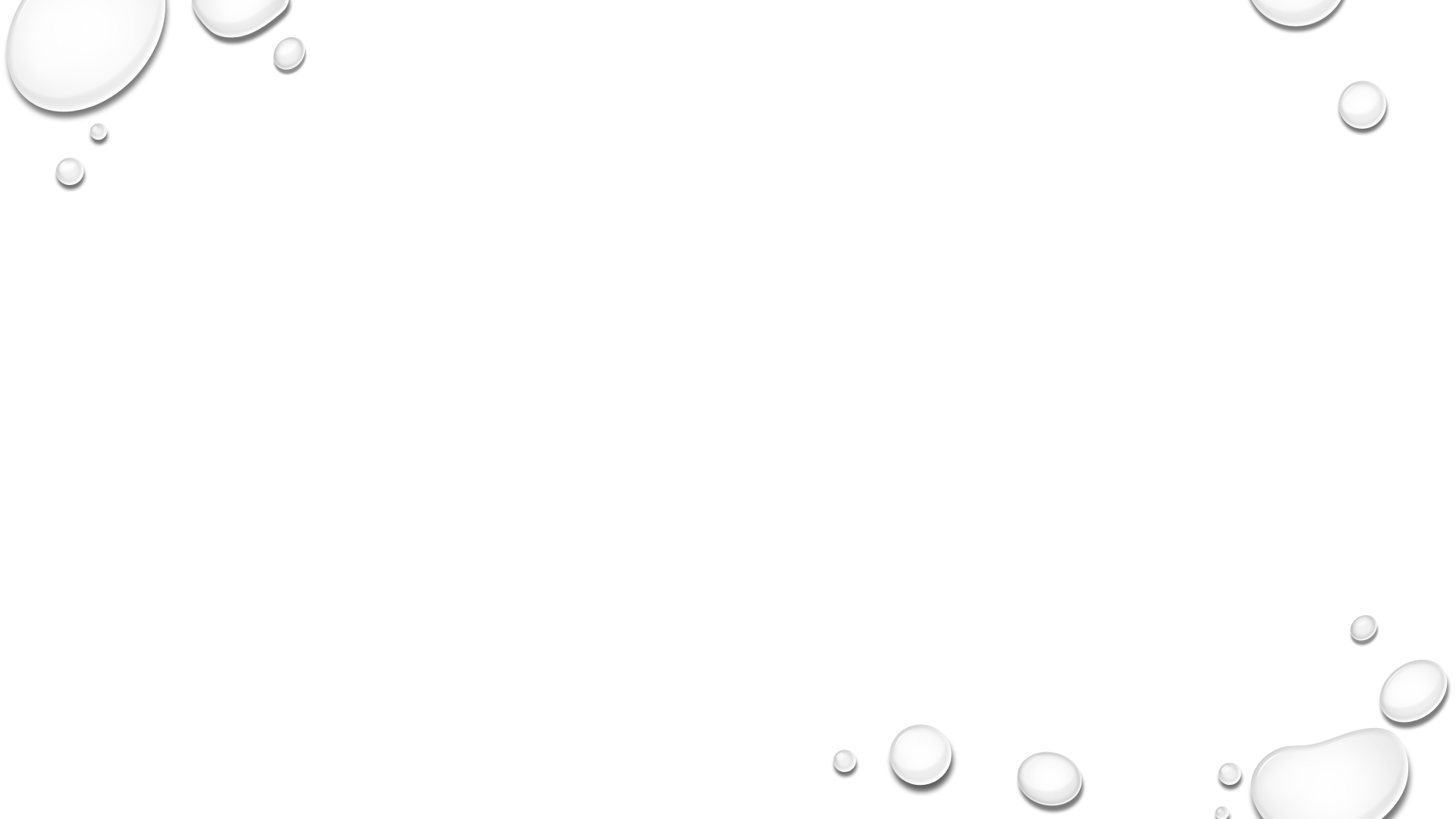 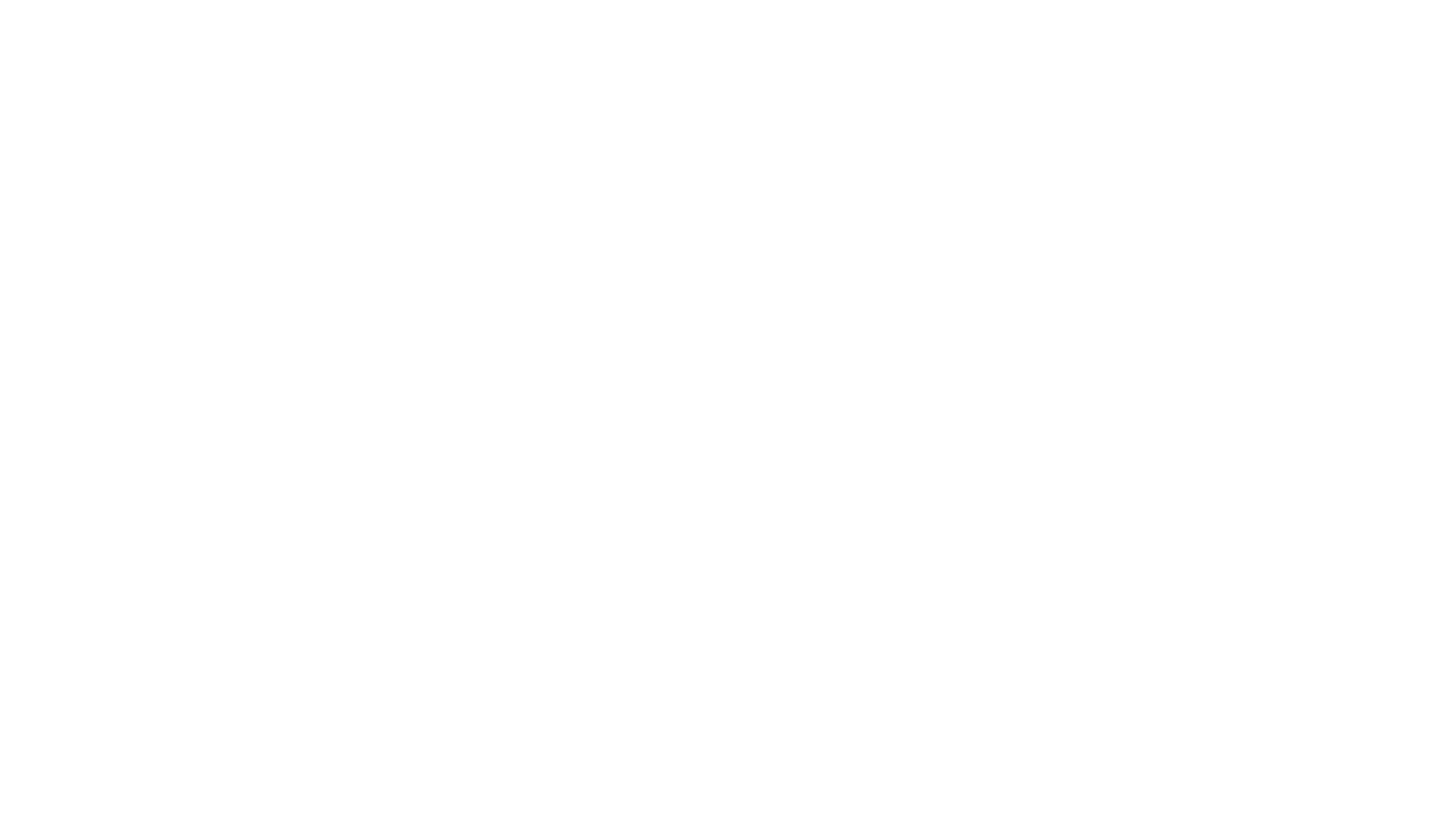 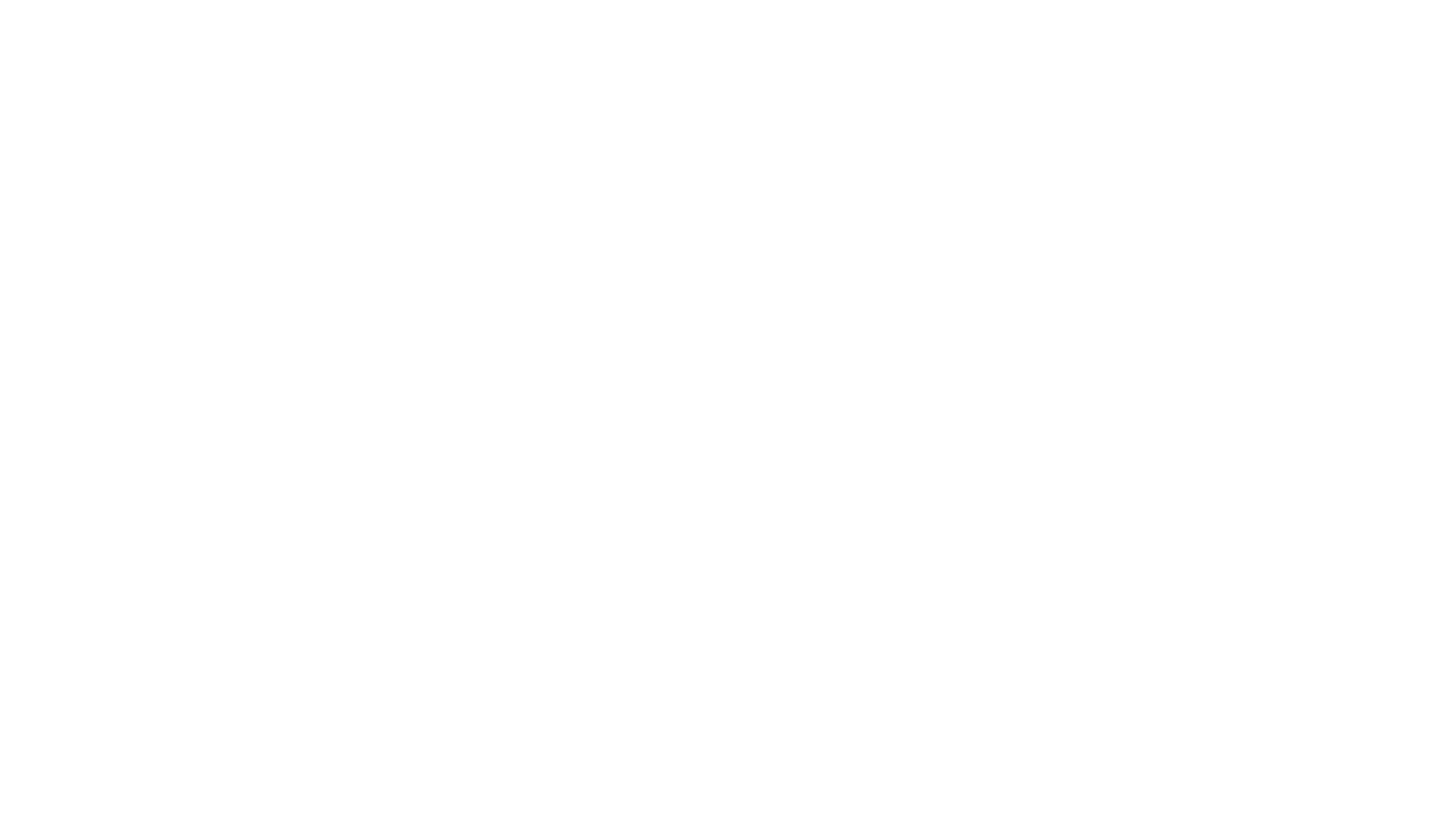 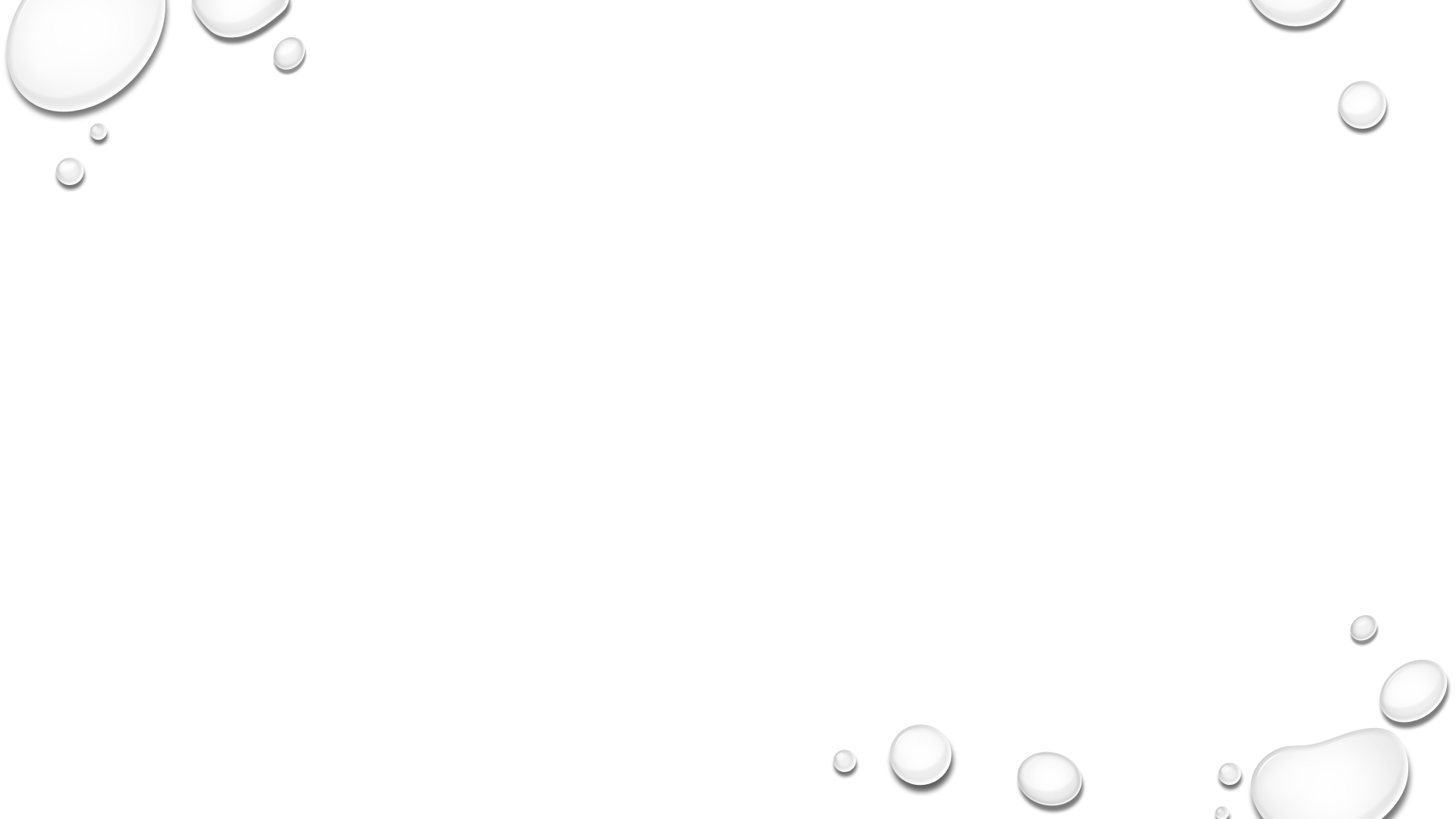 Sources
Definitions
the literature of subversion
an approach to reality
any text with fantastic elements
the liberation of the imagination
the literature of the ever-extending horizon
a lot of disagreement
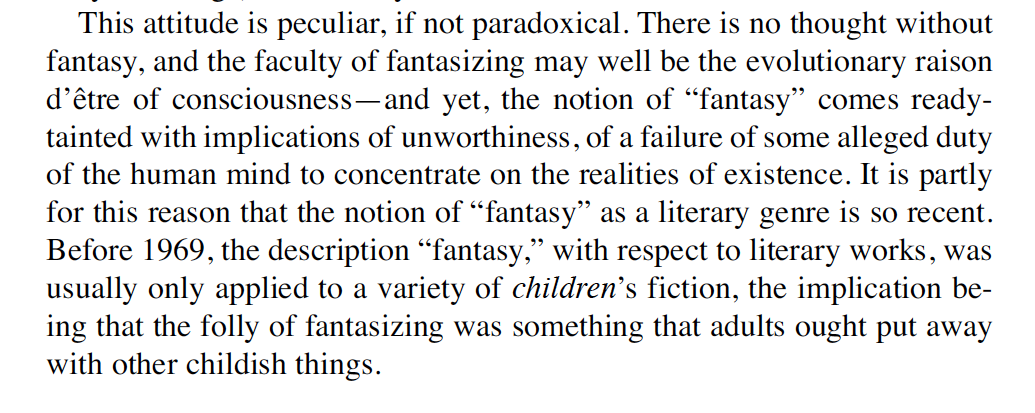 Brian Stableford
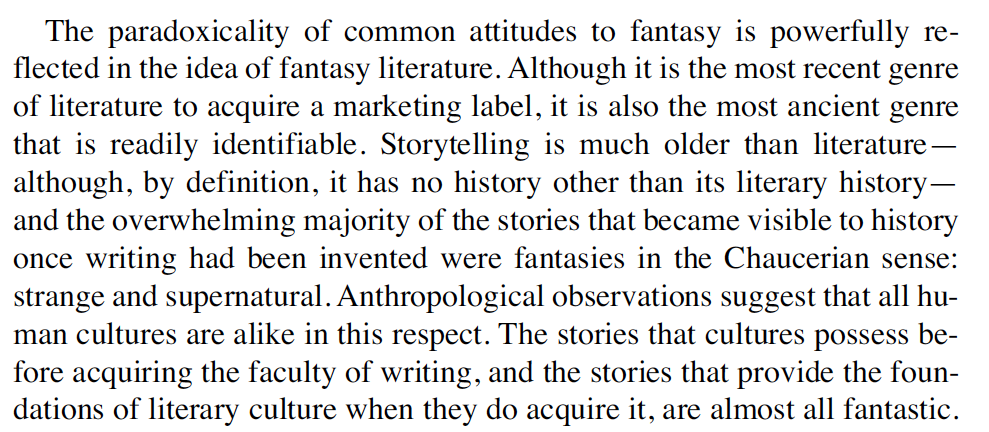 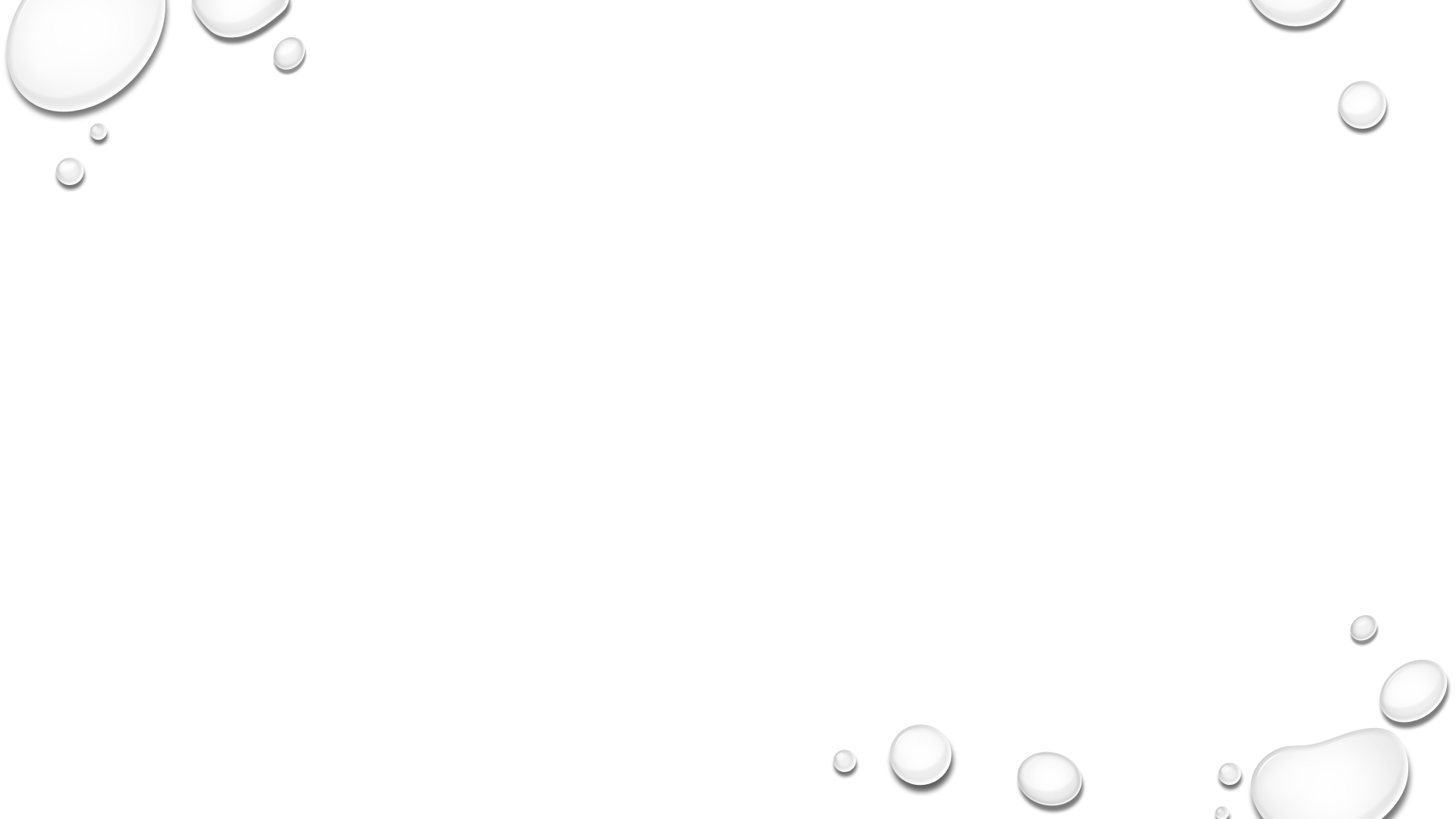 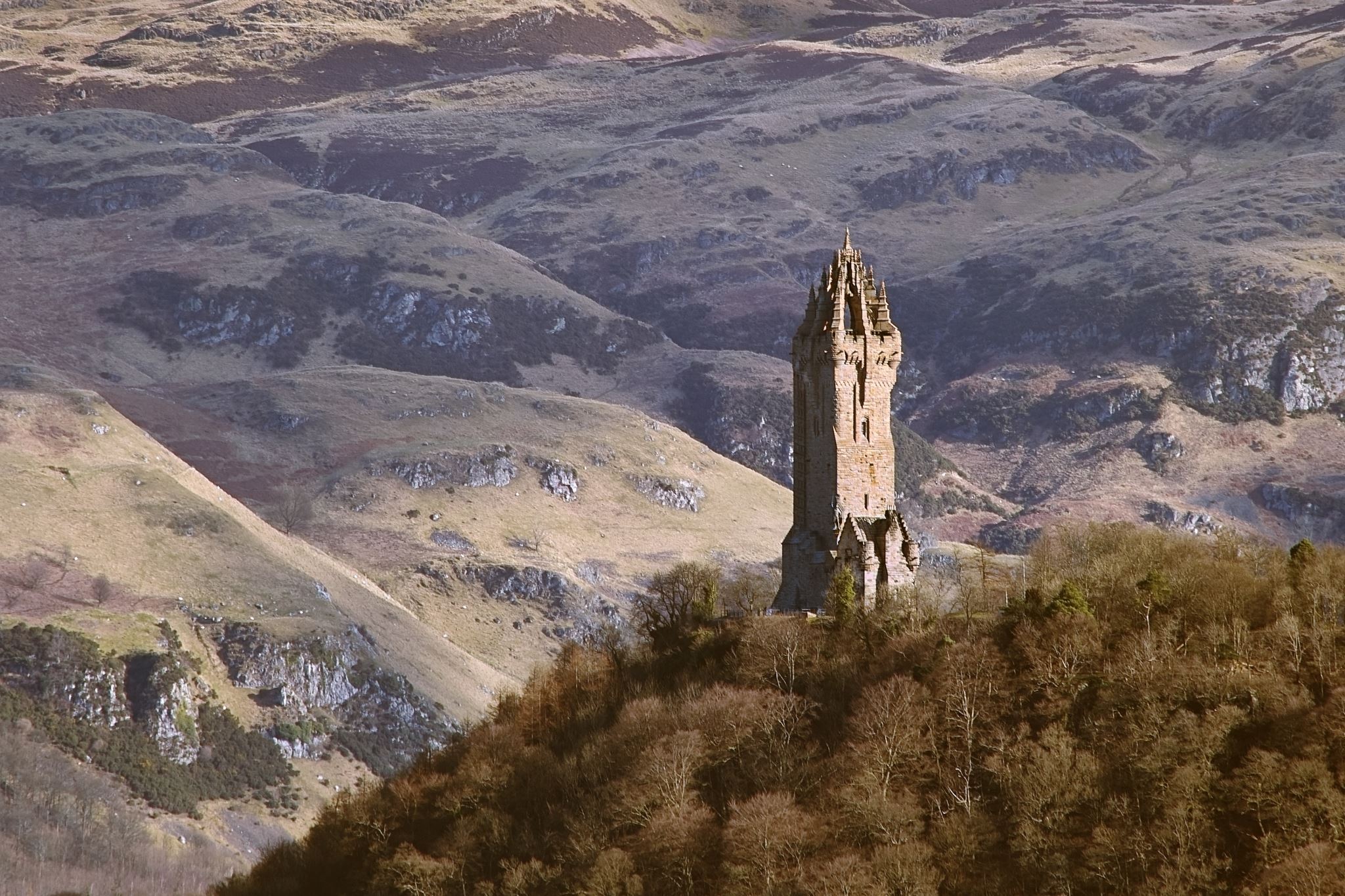 History
myth, legend, folklore
fairy tales
Homer’s Iliad and Odyssey
fantastic elements in literature
the fantastic and the naturalistic mingled until the 18th century
“fantasy literature is as old as literature itself and its elements of fantasy are much older.”
Brian Stableford
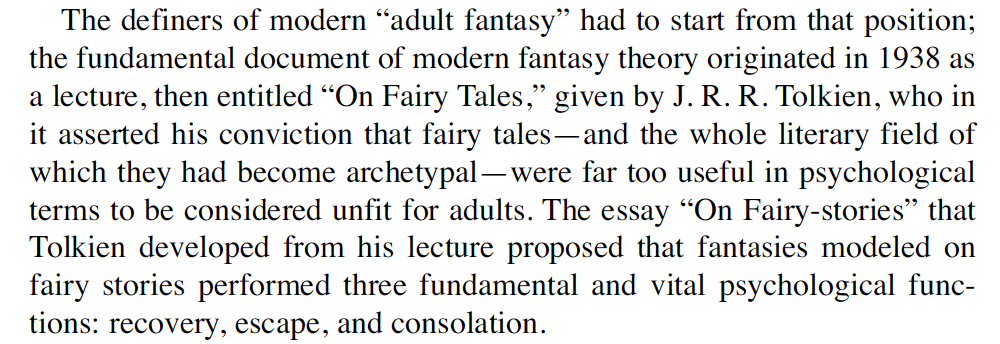 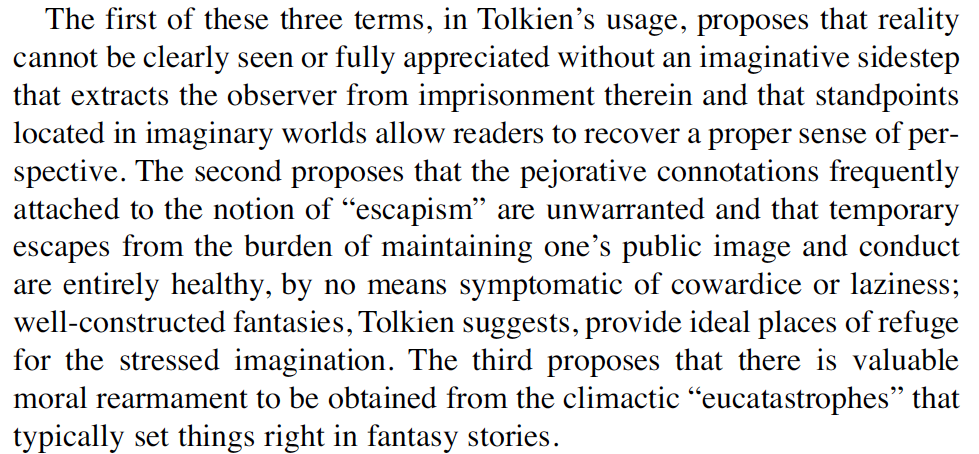 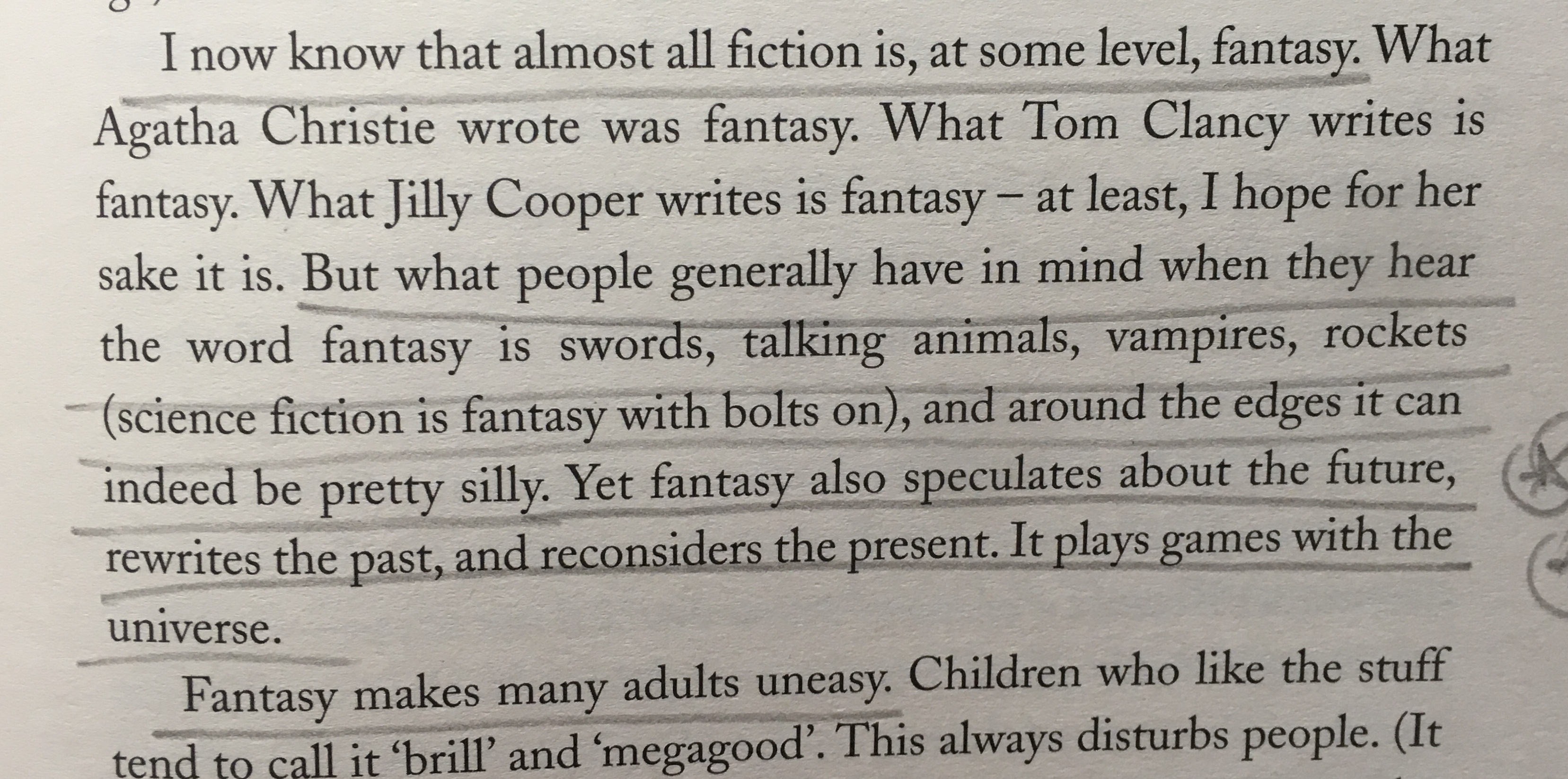 Terry Pratchett
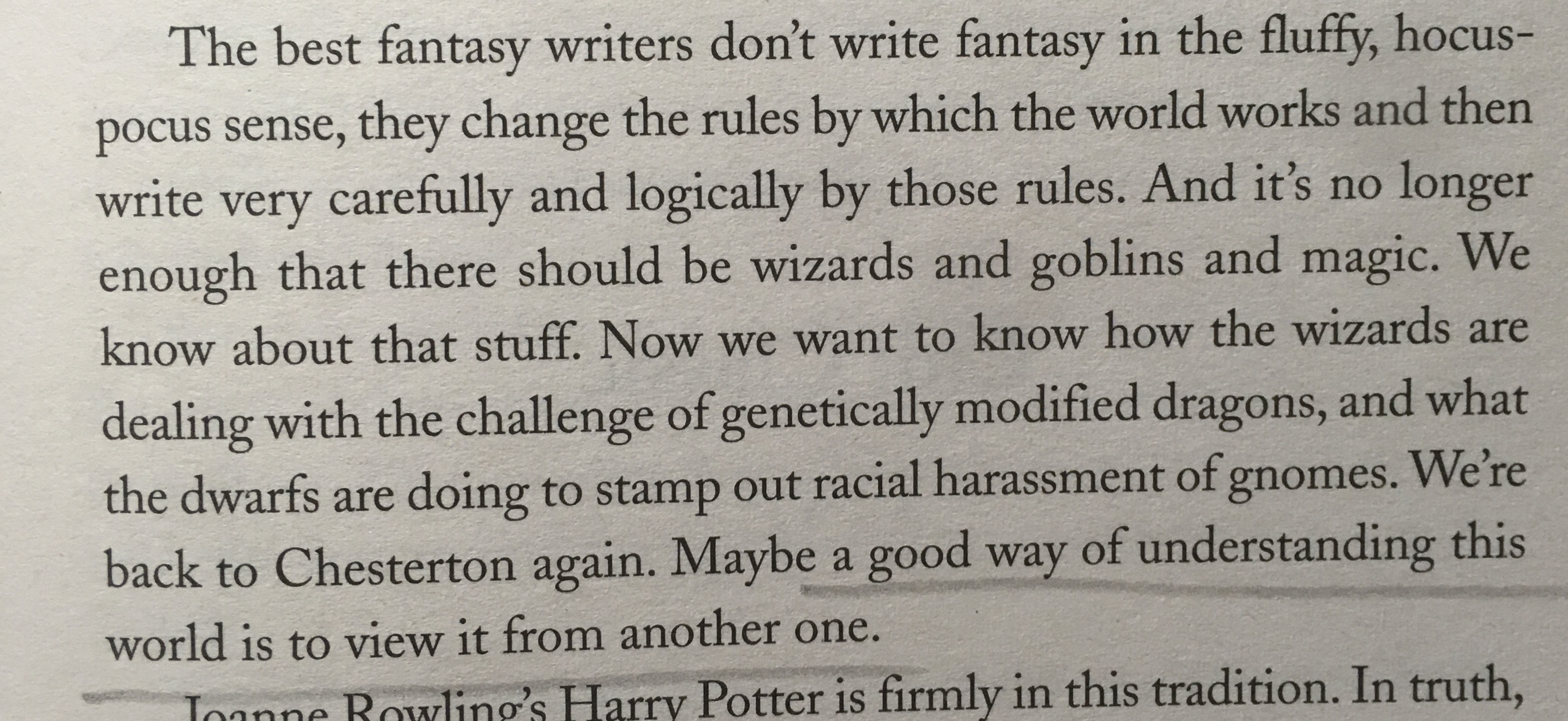 Terry Pratchett